Bilan Carbone® de LD Medicare
One Earth Consulting
3 différents scopes pour distinguer les émissions de gaz à effet de serre issues d’un organisme
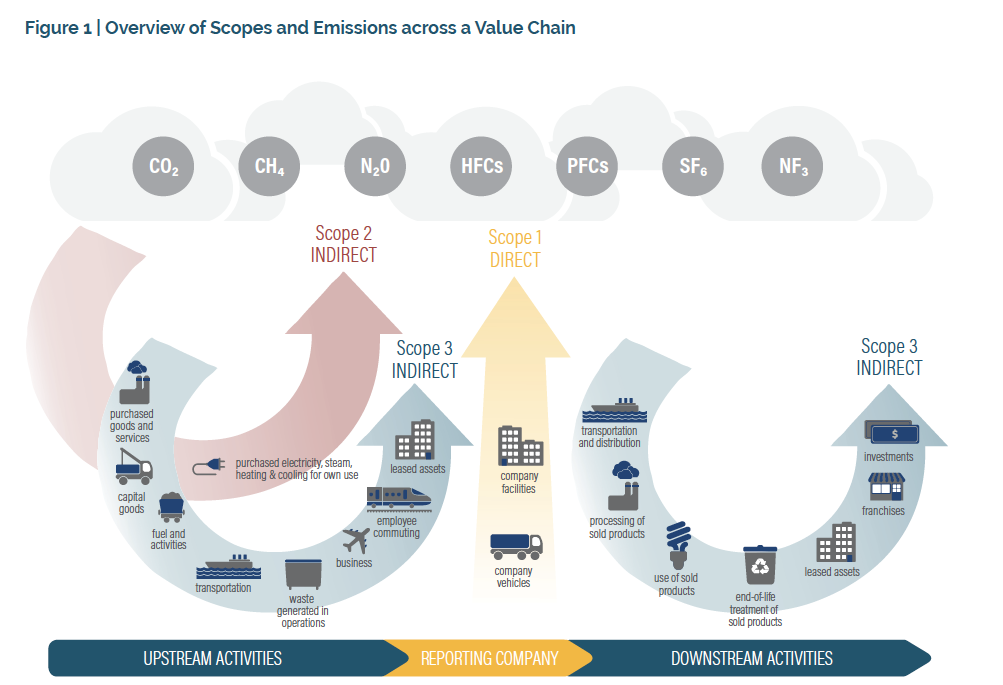 Cartographie des flux pris en compte dans le Bilan Carbone® de LD Medicare
Ce Bilan Carbone® porte sur des données 2022 réparties sur 3 périmètres d’activité : 
Scope 1 : fuites de liquide de refroidissement 
Scope 2 : électricité consommée dans les bureaux  (y/c pour en alimenter les équipements informatiques)
Scope 3 : - transports de personnes : professionnels  et déplacements domicile travail- transports de marchandises : réception et expédition- amortissement carbone des bâtiments et des équipements numériques- consommation de papier- déchets : bois, papier/carton, plastique, alimentaires- émissions lors de la fabrication des produits distribués
Fabrication des équipements numériques
Fabrication et consommation des bureaux
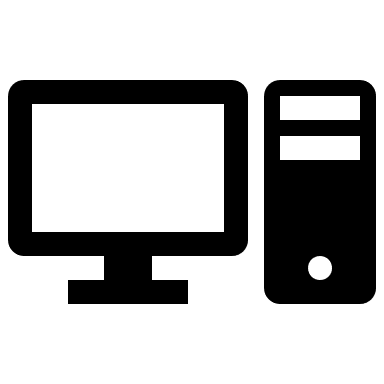 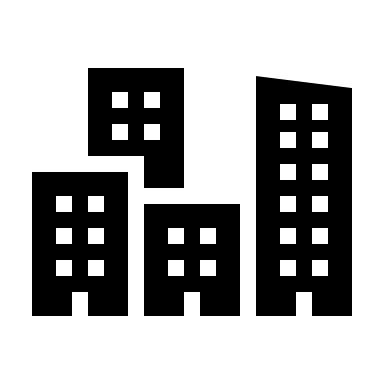 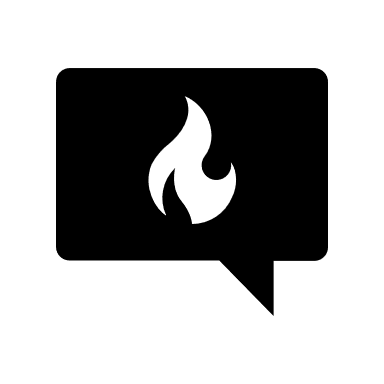 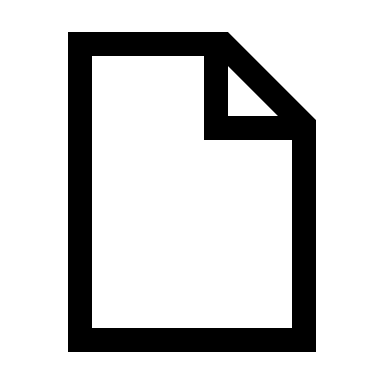 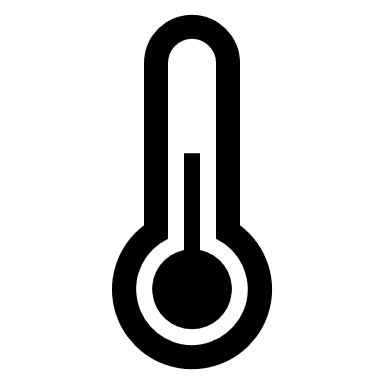 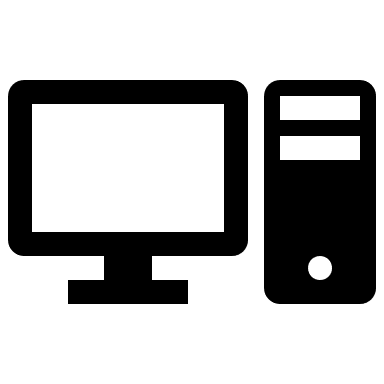 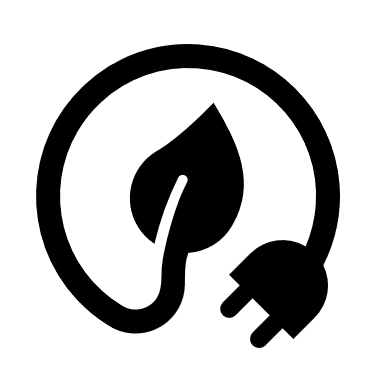 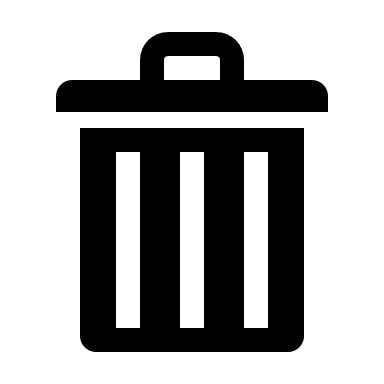 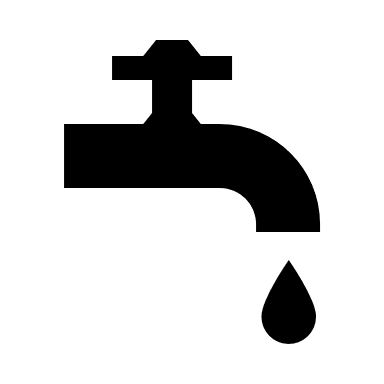 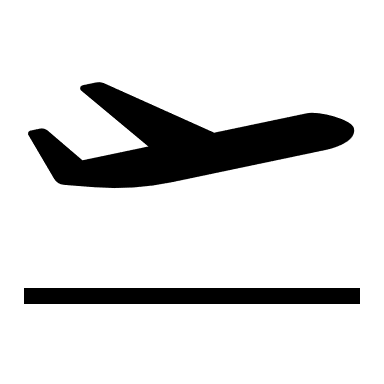 Fabrication des produits chez les fournisseurs
Transports de marchandises (réception et expédition)
Transports de personnes
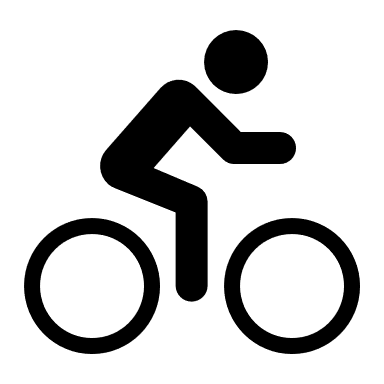 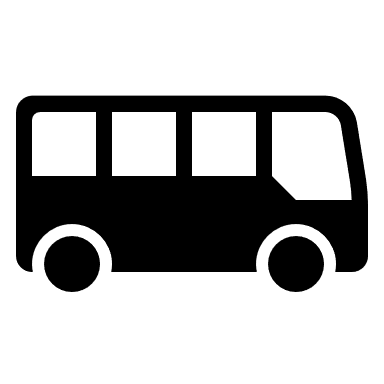 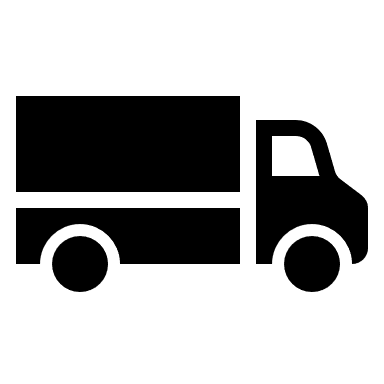 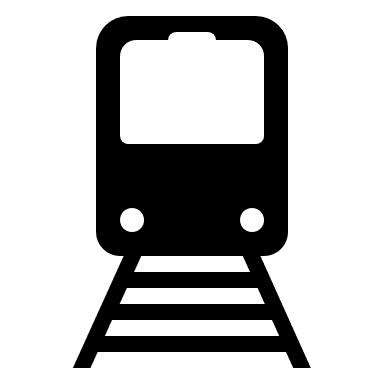 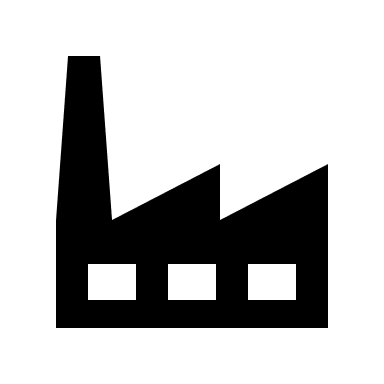 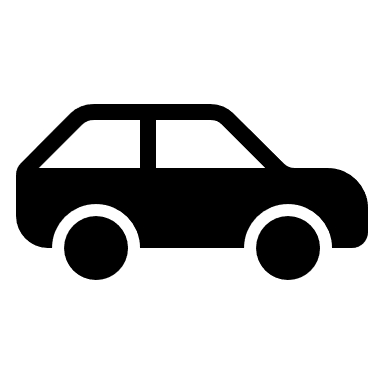 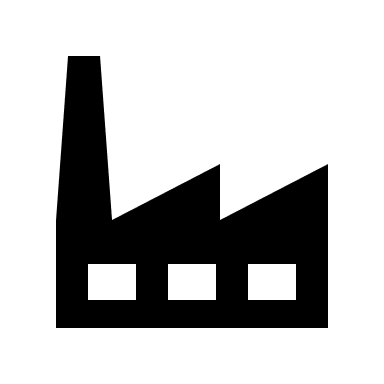 One Earth Consulting
Quelques clarifications nécessaires à la bonne appréhension du premier Bilan Carbone® de LD Medicare
La collecte d’information a été parfois simplifiée, en fonction des données disponibles, et pour répondre à un enjeu d’efficacité. 
Ce bilan repose sur des facteurs d’émission (FE) le plus souvent issus de la Base Empeinte  de l’Ademe ; en toutes hypothèses, leur source est toujours tracée.
Des pistes d’actions de réduction sont aussi évaluées à la suite de l’exercice.
Les données présentées sur ce document sont donc celles d’un premier exercice de Bilan Carbone®, que pourra venir modifier l’acquisition d’informations complémentaires ou plus précises que celles disponibles à date.

Exemples : 
Les nombres de prestations de transport sont des estimations
La masse des produits screenés sur leur composition ne représente que 17% de celle des réceptions, il a donc fallu extrapoler au reste
La consommation d’électricité induite par le fonctionnement des produits distribués, et leur traitement en fin de vie, n’ont pas été pris en compte
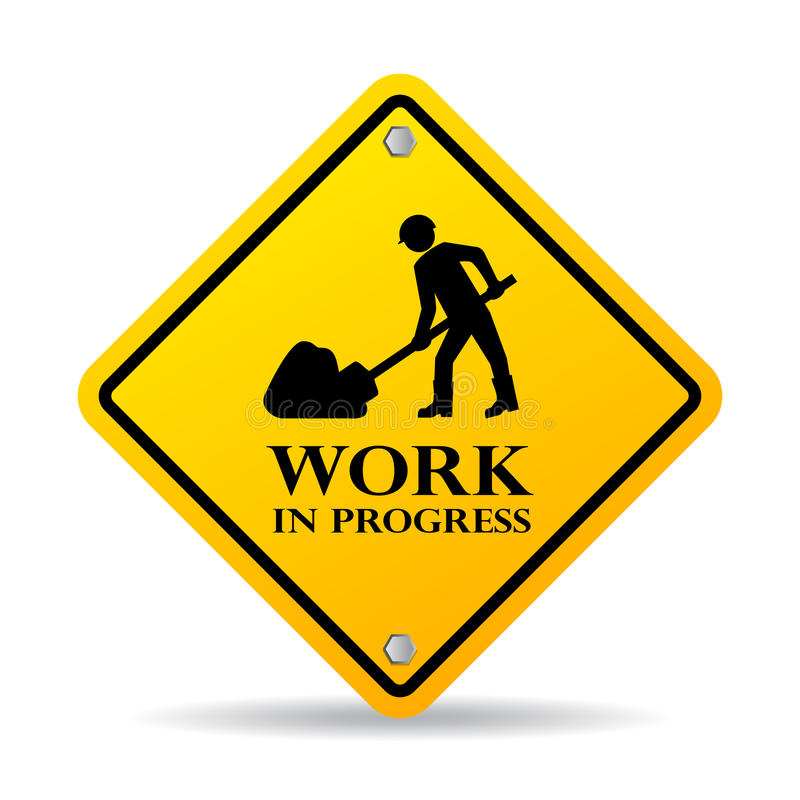 One Earth Consulting
Bilan Carbone® de LD Medicare
L’empreinte climatique de LD Medicare est estimée à 74,2 tonnes de CO2 annuelles, 
pour 7 personnes en 2022 soit près de 10,6 tonnes par ETP.
Elle est équivalente à celle d’environ 7,4 Français.

Elle est aux 6/7 la résultante de la fabrication des produits fournisseurs, 
puis, loin derrière, du transport des personnes (domicile travail, déplacements professionnels).
One Earth Consulting
Vue Transports de personnes et Transports de marchandises
Covoiturage
Electro mobilité
IK Vélo
Aérien en classe Eco
Visio conférence
…
Optimisation des transports
Fabricants locaux
Challenge des prestataires de leur empreinte carbone
…
One Earth Consulting
Les recommandations (non exhaustives) d’actions pour réduire le Bilan Carbone®
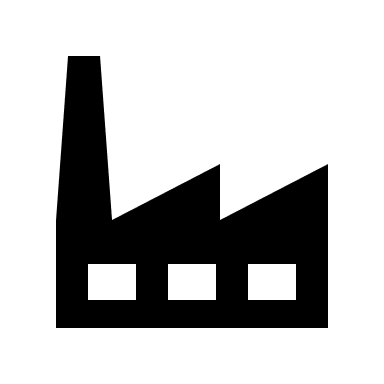 Favoriser l’ecoconception des produits fournisseurs, notamment le recours à des matières recyclées 
Optimiser les transports et challenger les prestataires de transports sur l’empreinte carbone de leurs offres
Maintenir les voyages aériens en classe Eco
Challenger les déplacements par le recours à la visio conférence
Aider le recours au covoiturage et à l’électrification de la mobilité, à l’IK Vélo
Mener des audits énergie / eau dans les bâtiments du groupe
Réduire les déchets
Réduire la fréquence de renouvellement des équipements : notamment ordinateurs, smatphones, écrans, serveurs
Se sourcer en matériel reconditionné quand c’est possible
Assurer le don, réemploi, recyclage des équipements arrivés en fin de vie
Mener une sensibilisation des collaborateurs aux enjeux environnementaux : Fresque du Climat, conférence?
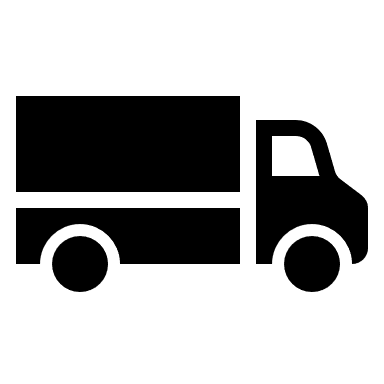 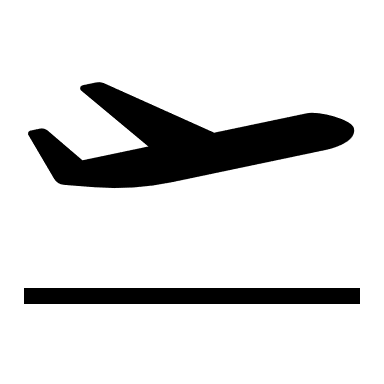 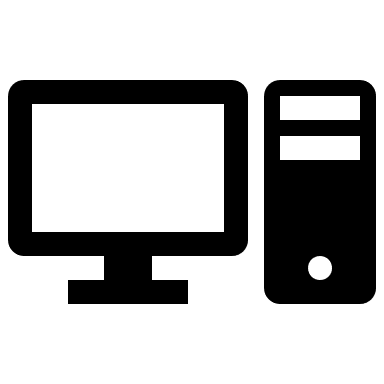 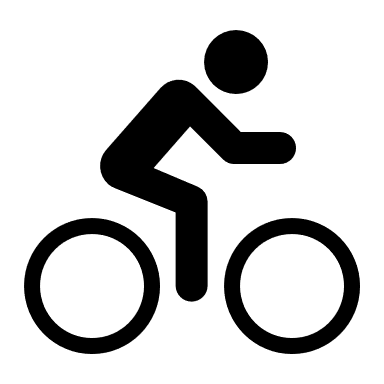 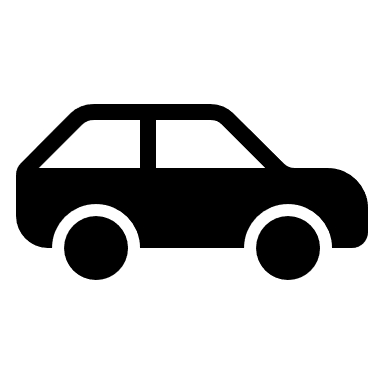 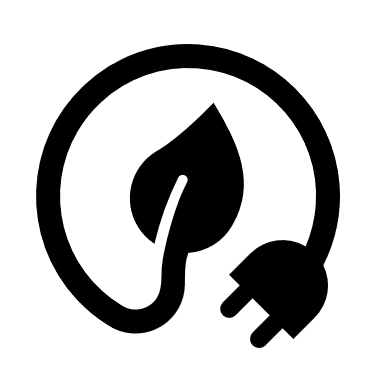 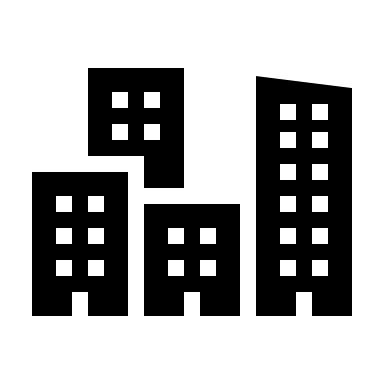 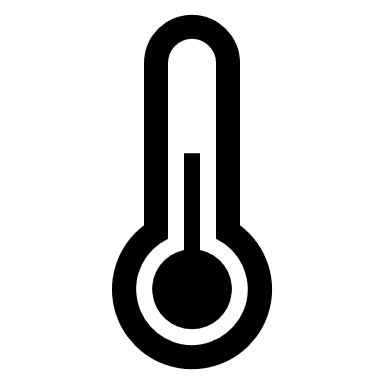 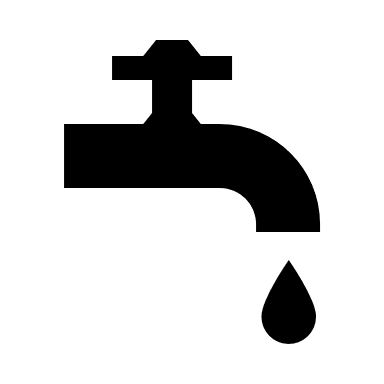 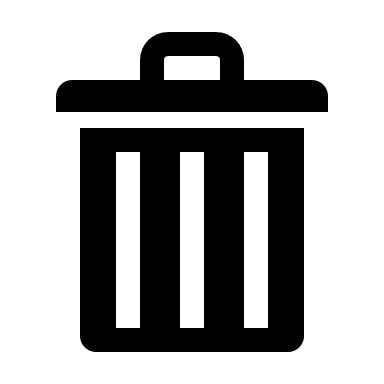 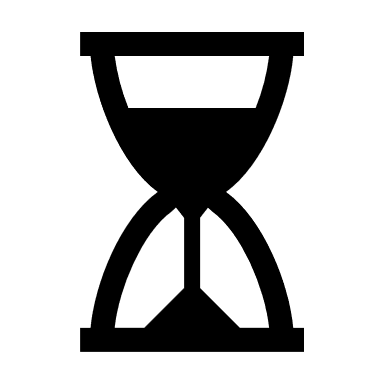 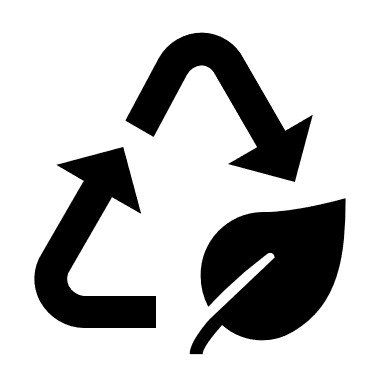 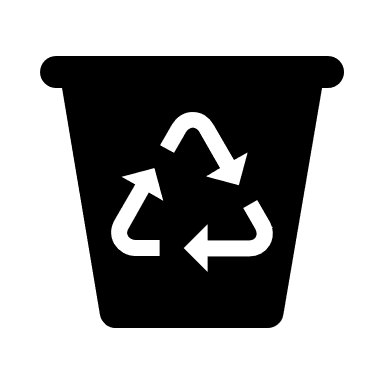 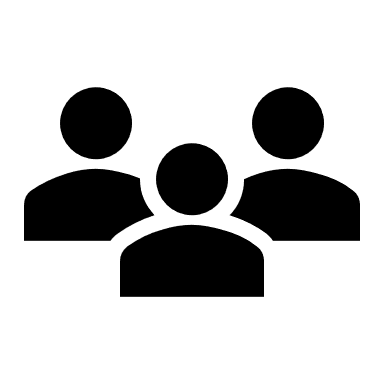 Et le faire savoir, en interne comme en externe : publication annuelle, rubrique dédiée du site internet, newsletter interne
One Earth Consulting
Portefeuille d’actions / stratégie climat de LD Medicare
En lien direct avec le Bilan Carbone® :
En plus du Bilan Carbone® :
Sourcer sa consommation d’électricité en offre verte (garanties d’origine, cf. le label Vertvolt de l’Ademe)
Assurer une contribution climatique en cohérence avec le tonnage de GES dont l’émission n’a pu être évitée, avec des acteurs rigoureux en mêlant programmes locaux (Label Bas Carbone) et internationaux (VCS, Gold Standard…) ; commencer par exemple sur les transports - tout en menant des actions de réduction de l’empreinte.
One Earth Consulting
Quelques recommandations (non exhaustives) pour affiner le résultat du prochain Bilan Carbone®
Obtenir les données réelles sur les nombres de prestations de transport
Challenger les prestataires de transport pour obtenir des données carbone sur leurs prestations
Augmenter le nombre / la masse des produits screenés sur leur composition pour tangenter les 80% des réceptions
Challenger les fournisseurs pour obtenir des données carbone sur leur produits
Prendre en compte la consommation d’électricité induite par le fonctionnement des produits distribués, et leur traitement en fin de vie
Prochain exercice en 2025?
One Earth Consulting